Flickor 2014
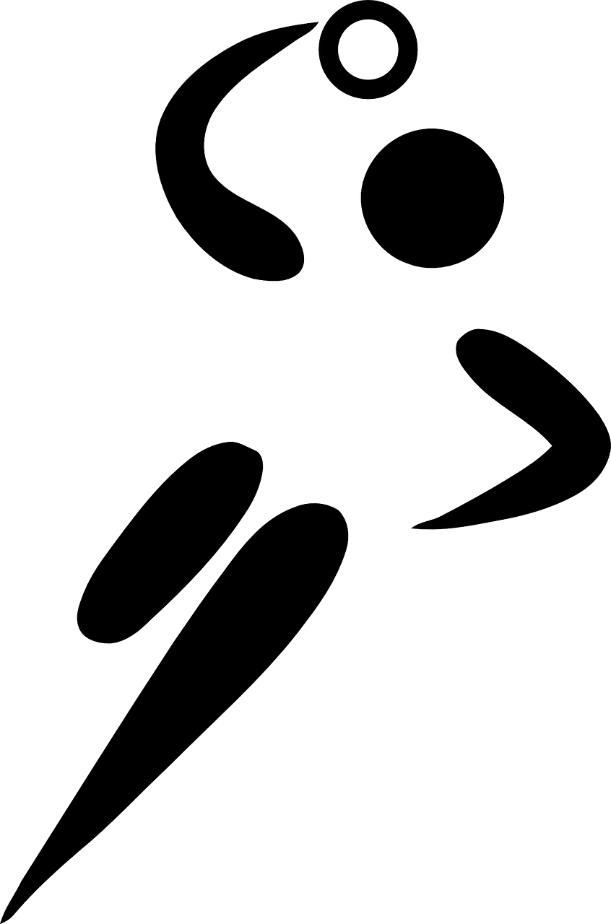 Välkomna till säsongen 2024/2025!
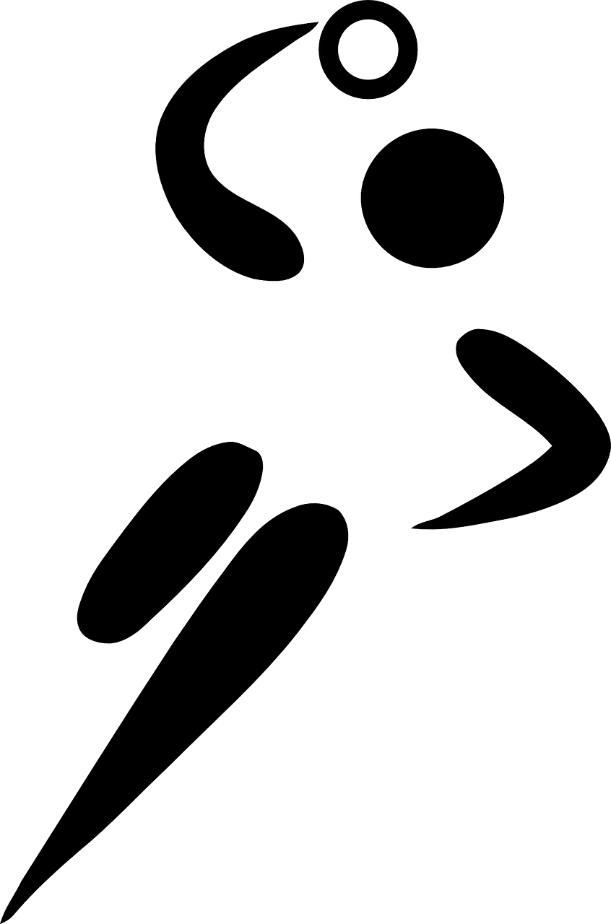 Agenda
Ledarteamet
Träningar
Trupp, serie och cup
Barnidrott och Barnhandboll
Kortbanehandboll
Uppträdande
Föräldraansvar
Frågor
Avslut
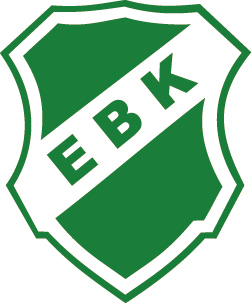 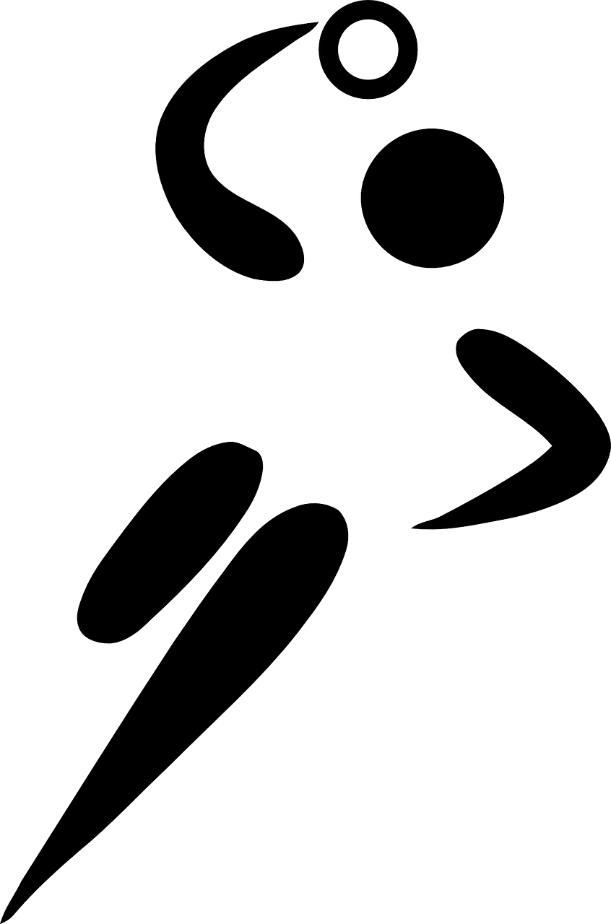 Ledarteamet
Emma Wahlberg 
Eva Samuelsson-Ekman 
Gunilla Sigurdh
Madeleine Andersson

Övriga föräldrar som kan rycka in vid träningar och matcher
Håkan Josephsson
Lars Johansson
Maria Davoust
Desireé Carlzon

Föräldrahjälp
Lotter – Camilla Carlsson
Kioskplanering
Insamling lagkassa
Matchvärd / funktionär
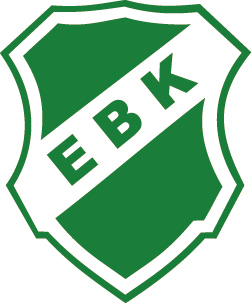 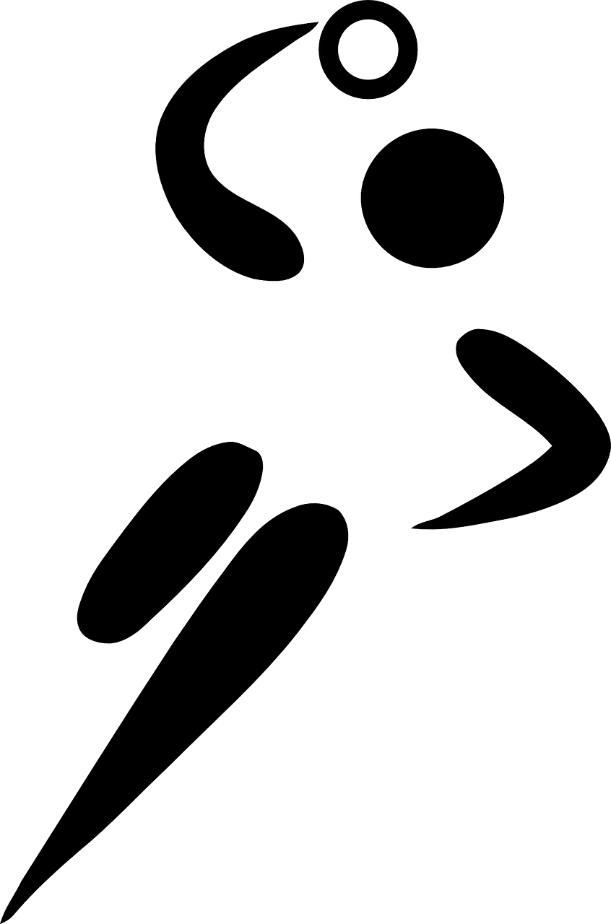 Träningar
Tisdagar 16:30-17:45 - Olsbergs Arena
Fredagar 17:45-19:00 - Grevhagen

Fokus på:
Motorik och koordination
Snabbhet och reaktionsförmåga
Försvarspel – offensivt
Anfallspel – hitta luckan och gå i luckan
Passningar
Skott
Målvaktsträning
Små samarbeten två och två
Lära sig förstå spelet
Träna först – match sen!
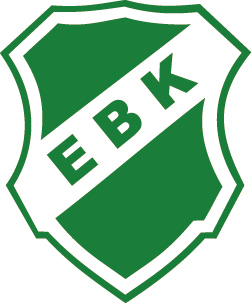 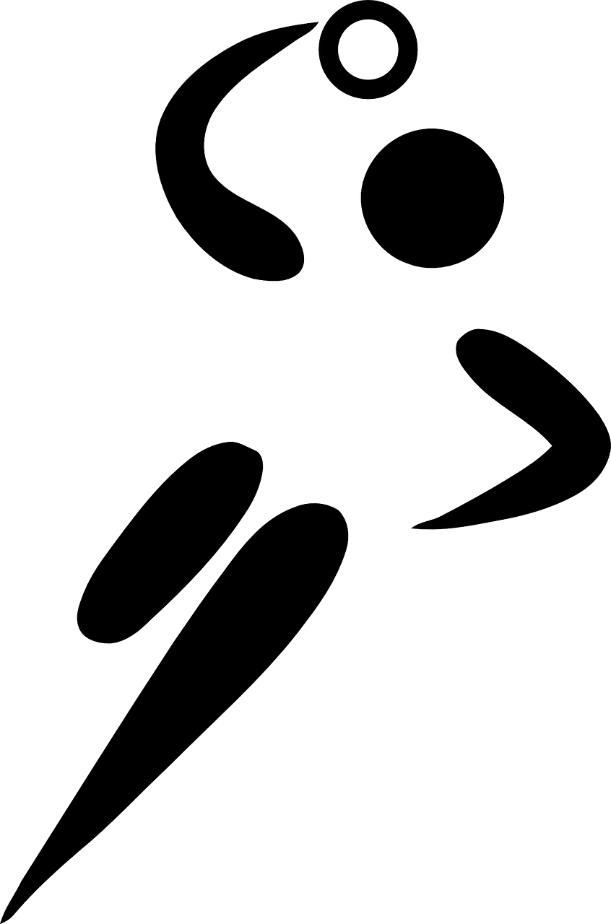 Trupp, serie och cup
Idag har vi 24st barn registrerade på laget.se.
Seriespel i Handboll Väst
Två lag anmälda
Lagen blandas löpande
Totalt ska vi spela 42 seriematcher!
Spelschema kommer att skickas ut
Kallelse skickas ut för varje speltillfälle
Hallbybollen, 3-dagars
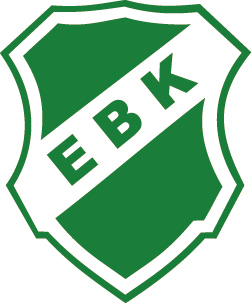 Spelschema
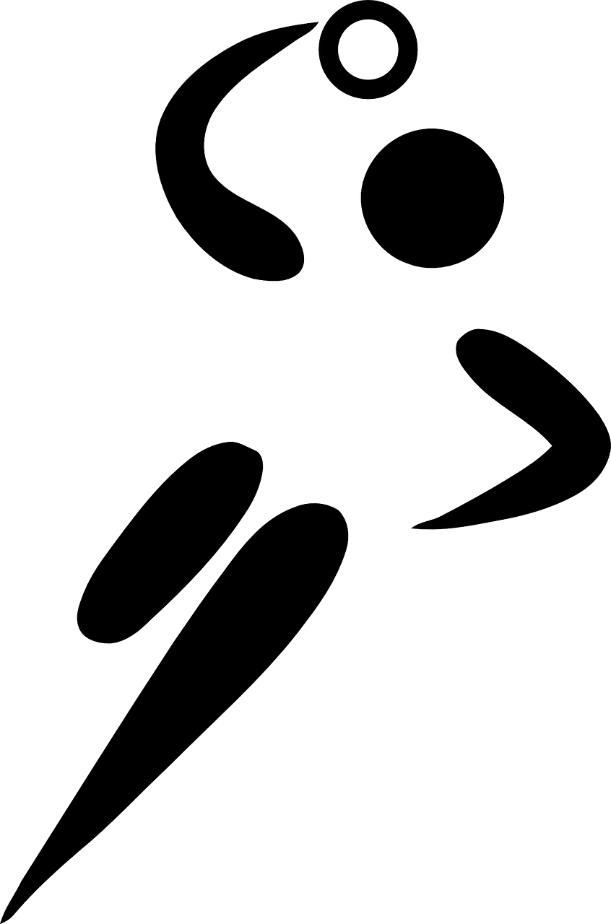 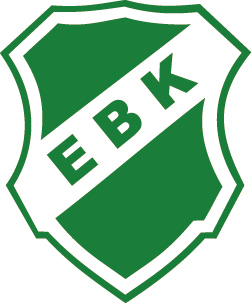 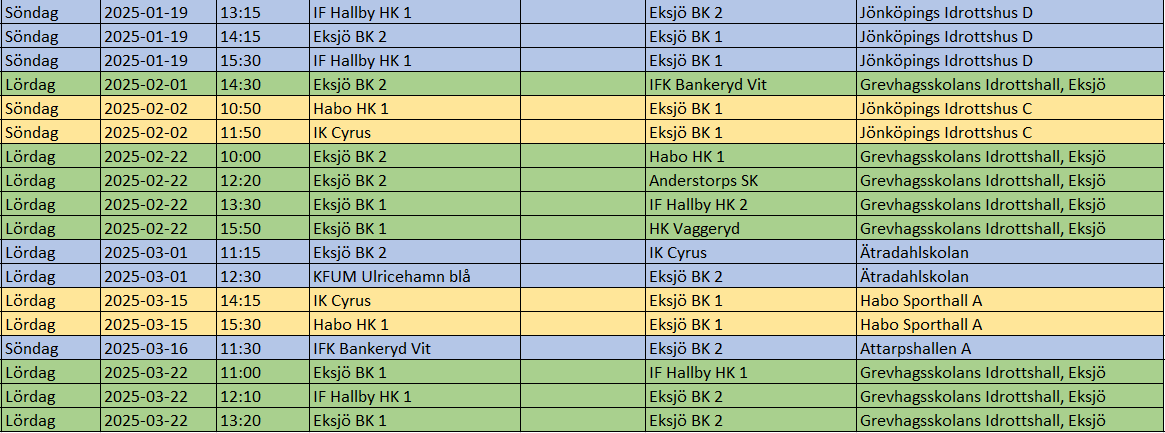 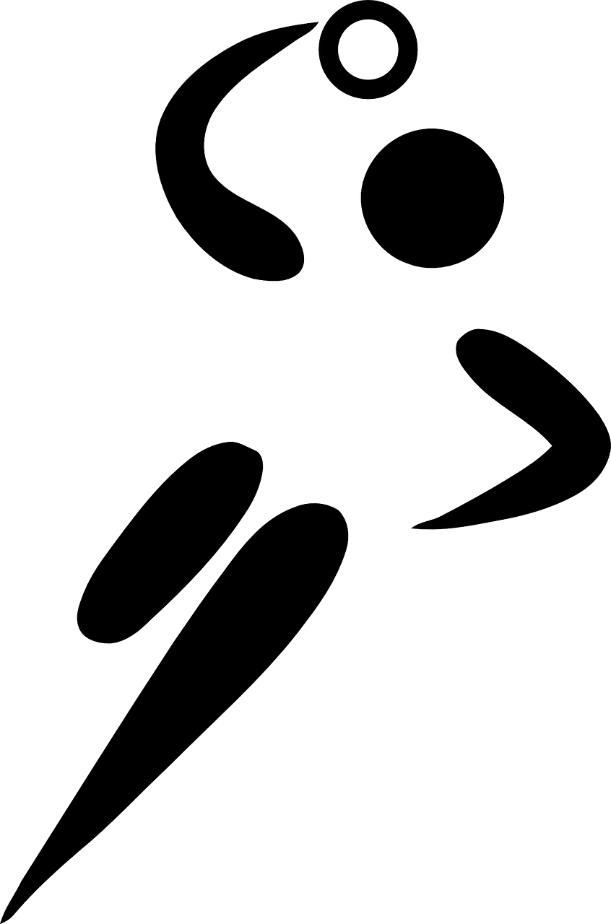 Barnidrott och barnhandboll
RF Riktlinjer – idrott för barn
Idrott för barn ska bedrives ur ett barnrättsperspektiv och följa barnkonventionen.
Handboll i världsklass
Svenska Handbollsförbundet menar att idrott först och främst handlar om att fostra och utbilda barn och ungdomar till medvetna samhällsmedborgare.
SHF Policy barnhandboll
Inriktningen på hur barnhandbollen ska utövas, kännetecknas av en individuell, motorisk utveckling med leken som arbetsmetod och bollen som redskap samt en långsiktig individuell färdighetsutveckling.
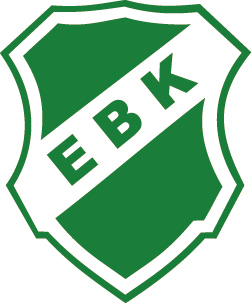 Källa – TU1, SHF
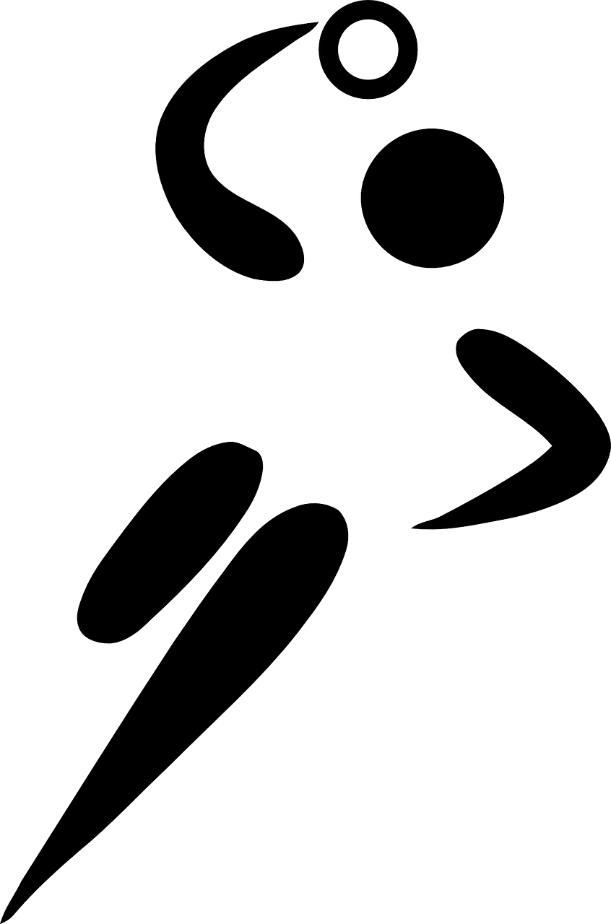 Barnidrott och barnhandboll forts.
6-10 år – Syfte att utveckla motoriska/koordinativa färdigheter
Koordination
“Att öva och förbättra samspelet mellan muskler och nerver för att kunna utföra en rörelse”
Motorik
Åla, krypa, gå, springa, kasta, fånga, hänga, stödja, rotera, balansera
Alla får vara med och prova alla positioner
Prestationen är i fokus – inte resultatet!
Tränarens uppdrag
Att utveckla varje individs färdigheter utifrån den nivån de befinner sig på.
Nivåanpassning
Försöka välja övningar som går att justera i svårighetsgrad. Barnet tillåts träna på sin nivå
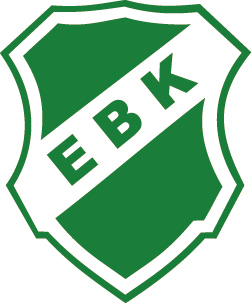 Källa – TU1, SHF
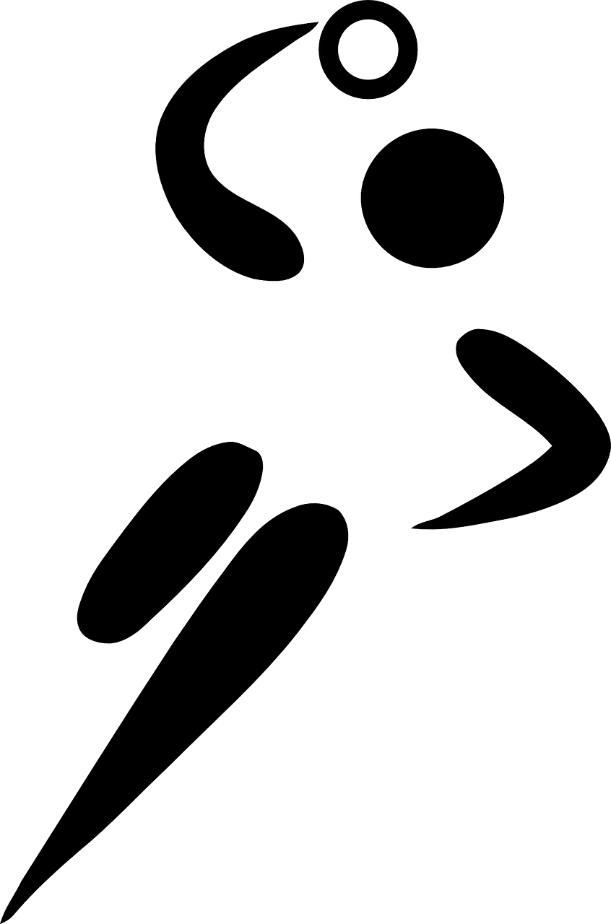 Kortbanehandboll – U10
Fem mot fem plus målvakt. 
I försvarsposition minska motståndarens yta så att det blir svårt att göra mål. Offensivt försvar är prioriterat. (2-2-1) (2-3)
I anfallsposition skapa tid och större yta för det egna laget och på så sätt öka möjligheten för att göra mål. Mycket rörelse och bollsläpp.

Det är viktigt att tränaren har en god förståelse för hur spelet fungerar i sin färdiga form och vilka egenskaper som är viktigt för en handbollsspelare att behärska
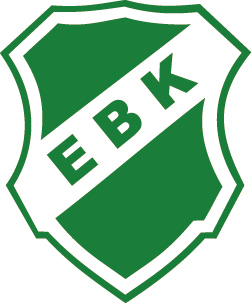 Källa – TU, SHF
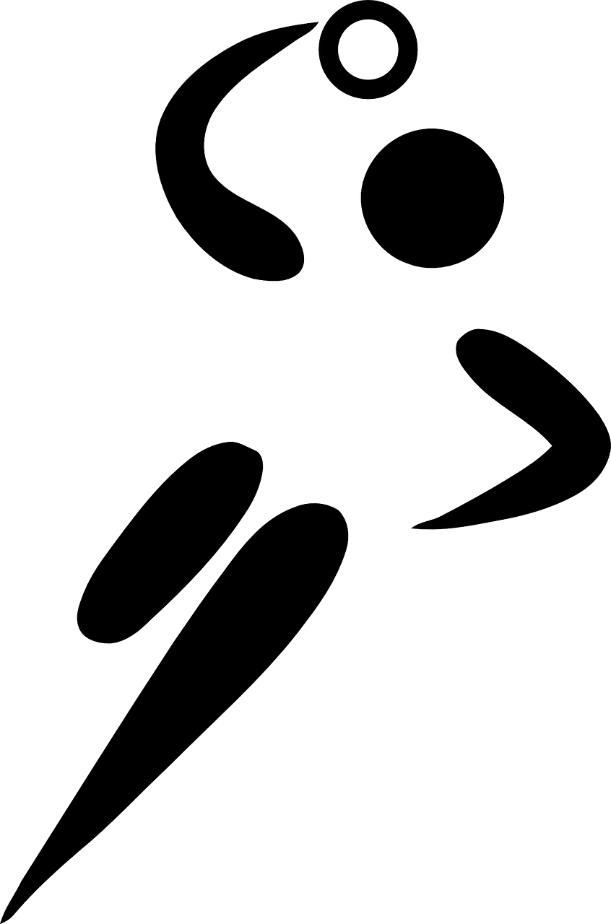 Kortbanehandboll – U10
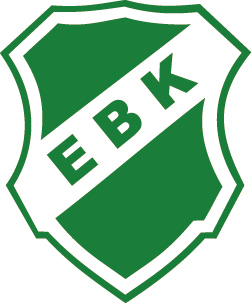 Källa – TU1, SHF
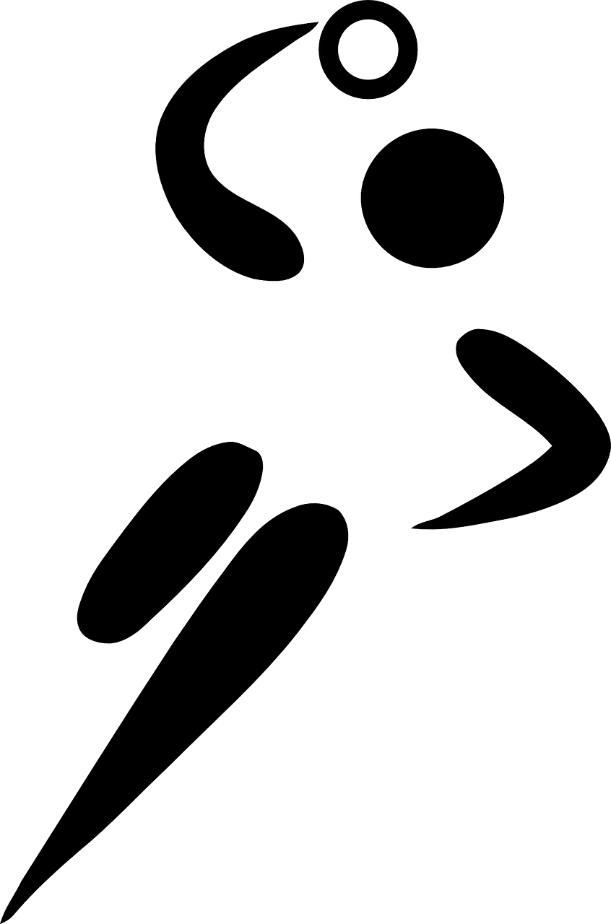 Förhållningsregler i gruppen
Vilja vara där och deltaga på alla moment
Komma i tid
Smycken lämnas hemma
Håret uppsatt eller flätat
Vara tyst när ledarna pratar
Skapa en trygg, tillåtande och inkluderande miljö
Uppmuntra varandra till att våga
Stötta varandra
Ta hänsyn till varandras olikheter och kunskapsnivåer
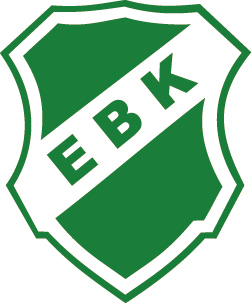 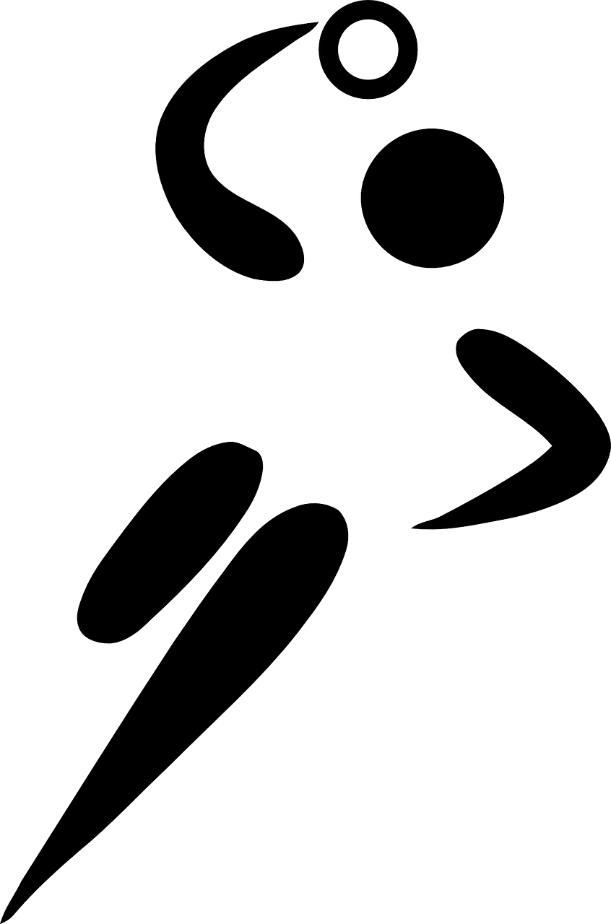 Föräldraansvaret
Se till att ditt barn kommer till och från träningen i tid.
Meddela om och varför du inte tränar!
Körning till matcherna – löses löpande!
Heja och supporta laget, domarna, ledarna och motståndarna.
Matchvärd och funktionär vid hemmamatcher. 
Kiosk, lotter och övrig insamling.
Övrigt påkallat föreningsuppdrag.
Glasögon
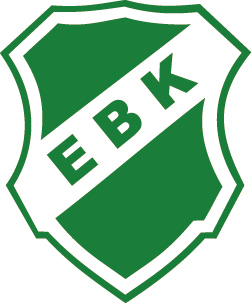 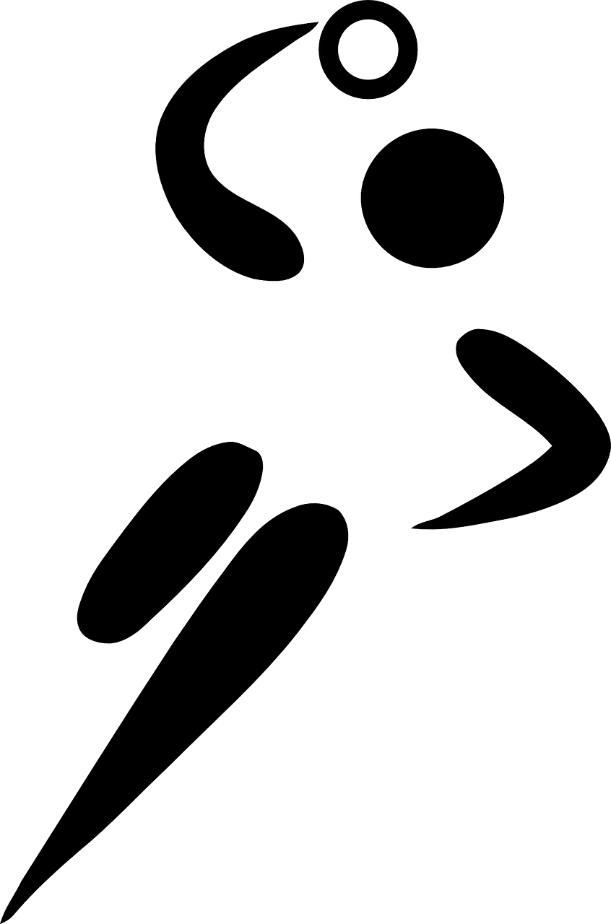 Frågor?
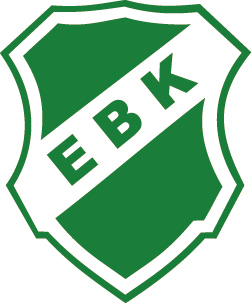 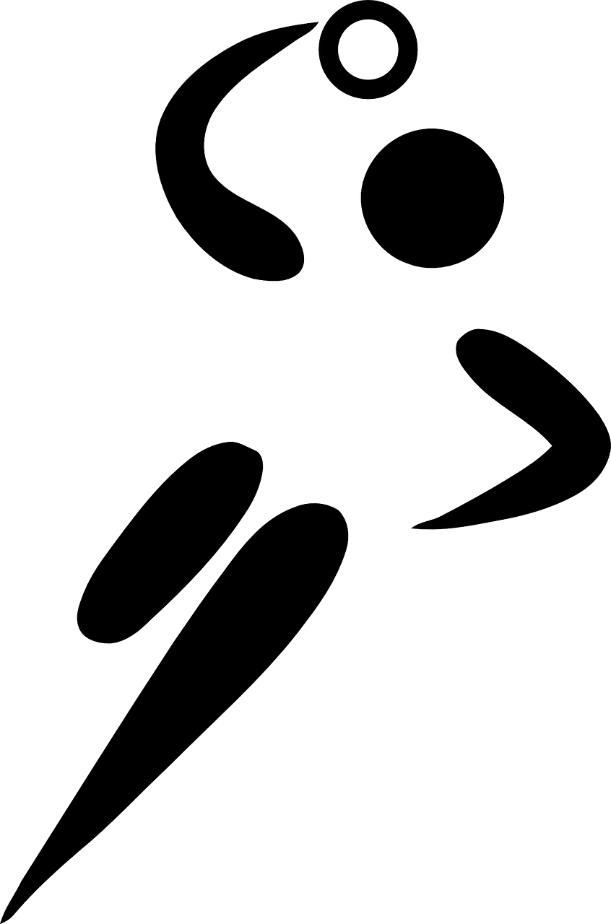 Slut!
Vi tackar för uppmärksamheten!
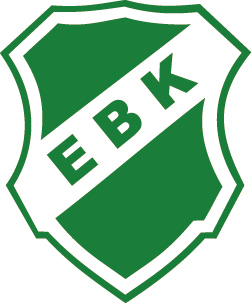